Salvation Creates An Enlightened Citizenry
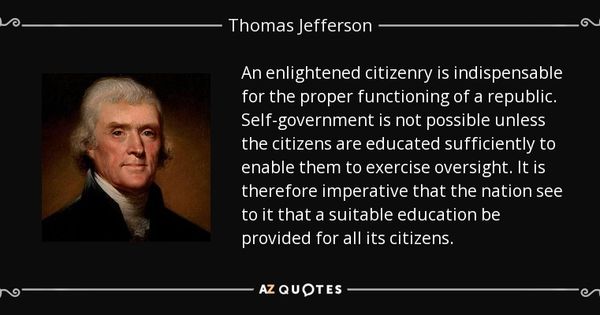 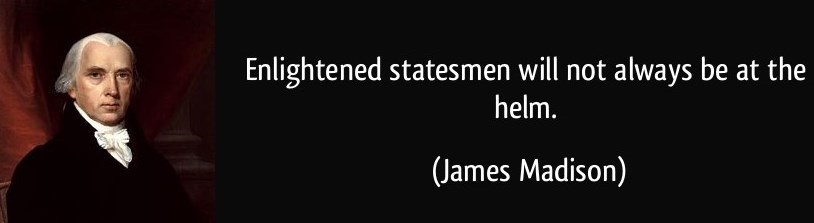 Acts 26:12-23
An Enlightened Citizenry
Some of our trouble is blamed on Satan
Biblically, he is blamed for several types of earthly trouble. [1 Th 2:17-18; 2 Cor 2:5-11] Let scripture light the way. 
Look beyond DNA to the Inner Man (Eph2)
But do look for some noticeable/observable differences.
Genuinely pledge allegiance to a better country [Heb 11:8-16]
Remember, Jesus’ country is different [Jn 18:33-37]
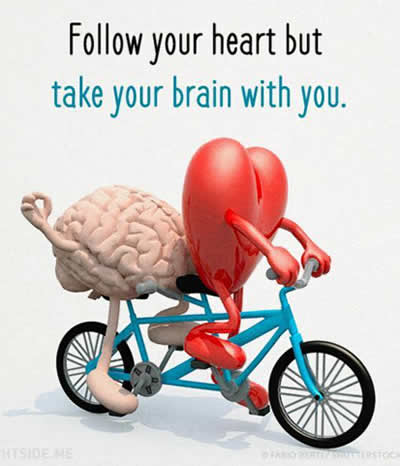 An Enlightened Citizenry
The Benefits of Heavenly Citizenship
The rewards are not all delayed, some exist NOW! [Lk18:28ff]
It also gives us focus for daily service. Col 1:13;  Ac 26:12-23
Peter joins in connecting citizenry & LIGHT [1 Pet 2:9-12]
We’re Expected To Have Enlightened Thinking
The Light has been suppressed but we still know He triumphs!
Our minds were once darkened but He transforms our thoughts.
An Enlightened Citizenry
The Light Has Changed Zion’s Citizens 
Our hearts & minds have been enlightened by our Creator. 
Our dark behavior has been turned into Light! [Mt5:14-16]
Don’t allow the world’s citizens to rob us of… 
His wisdom, peace, joy, hope… our Light.